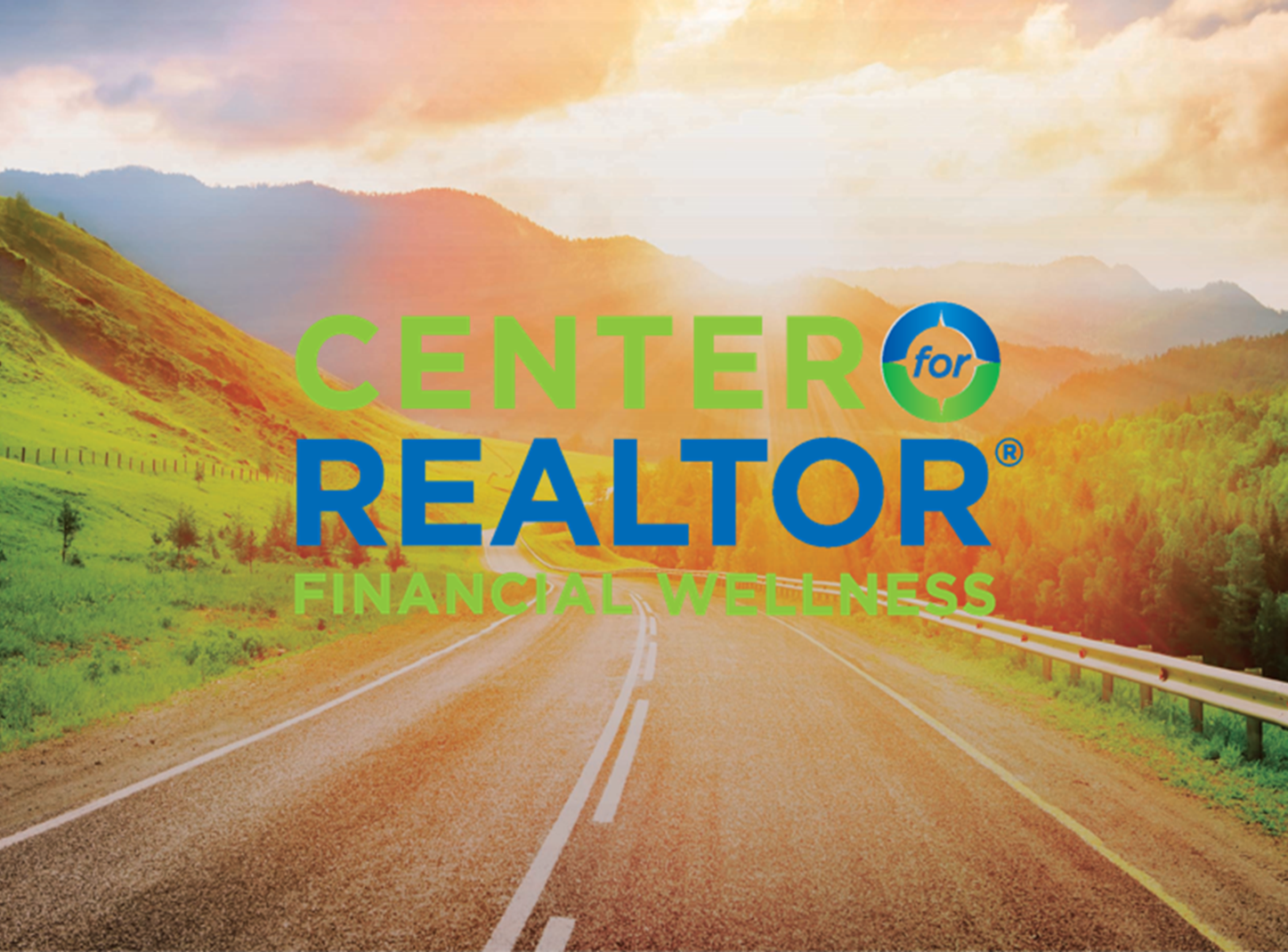 Financialwellness.realtor
Webinar site:
Nar.realtor/cffw/webinar
CENTER FOR REALTOR® FINANCIAL WELLNESS WEBINAR AND SEMINAR DISCLAIMER
For Education and Information Purposes Only
Please note that the information and materials provided in Center for REALTOR® Financial Wellness webinars and seminars are not intended or provided to be used as a substitute for the advice of your tax, investment, legal and/or financial advisors or to be the basis of specific financial planning activities.  The opinions and views expressed or shared in this presentation represent only those of the developers, speakers, presenters or instructors and have not been endorsed or approved by the National Association of REALTORS®.  While substantial care is taken to try to provide accurate and current data and information, the National Association of REALTORS® does not warrant the accuracy, completeness or timeliness of any data and information provided in the webinars and seminars.  Further, any principles and conclusions presented are subject to court decisions and to local, state and federal laws and regulations and any revisions of such laws and regulations.  If you seek or need tax, investment, legal or financial advice, you must obtain such advice and services from the appropriate professionals.  
Any links to third-party websites, tools, materials or resources are provided as a convenience and for your information.  Any products, services or opinions of third-party entities or associated individuals are neither endorsed nor have they been vetted by the National Association of REALTORS®, and their inclusion in the webinar or seminar and any related materials do not constitute a recommendation by the National Association of REALTORS® and should not be inferred as suggesting a preference over other products, services or information available in the market.  The National Association of REALTORS® bears no responsibility for the accuracy, completeness, legality or the content provided in the webinar or seminar and any related materials.
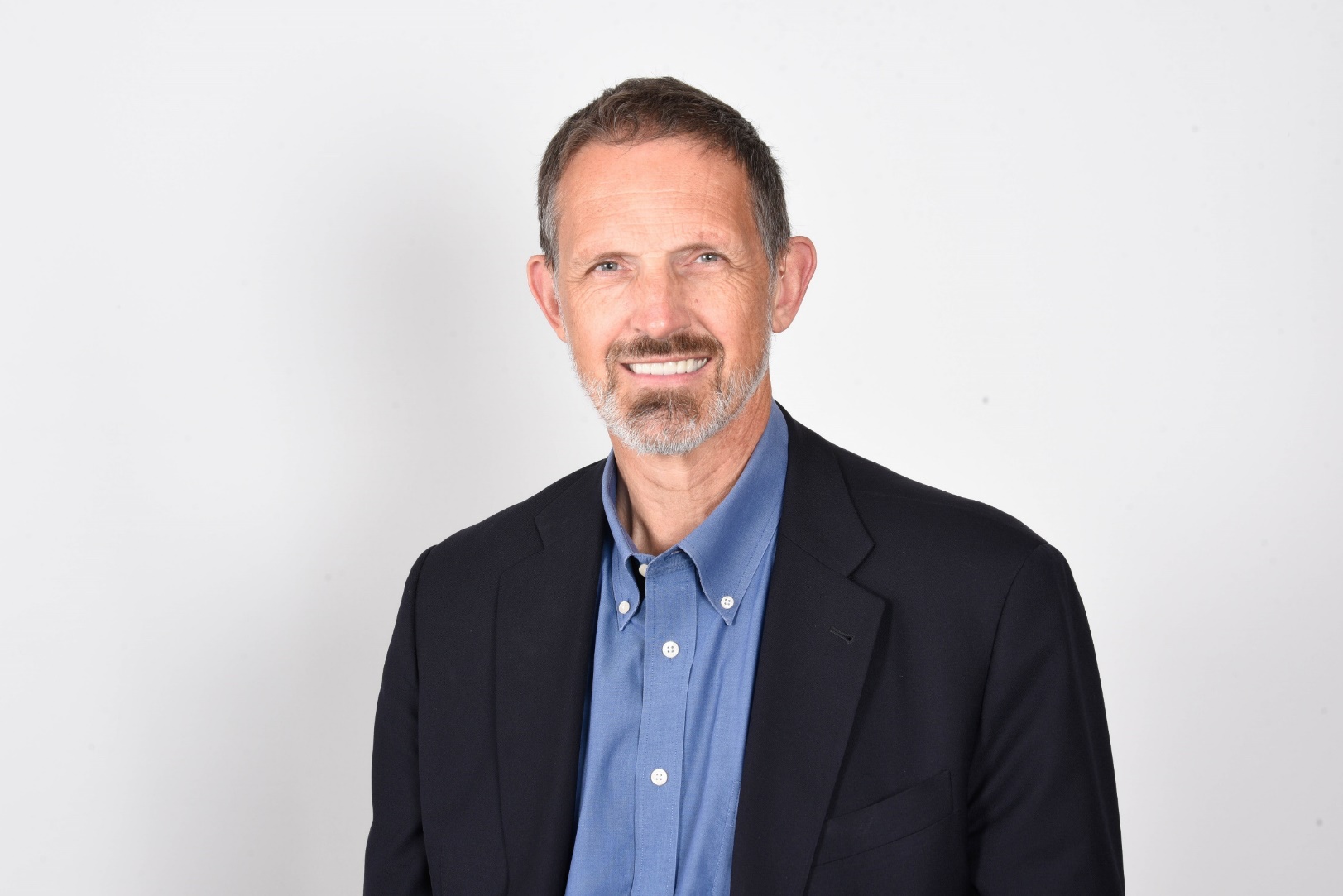 Evan M. Liddiard, CPADirector, Federal Tax PolicyNational Association of REALTORS®
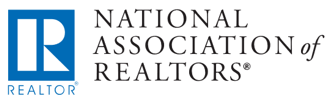 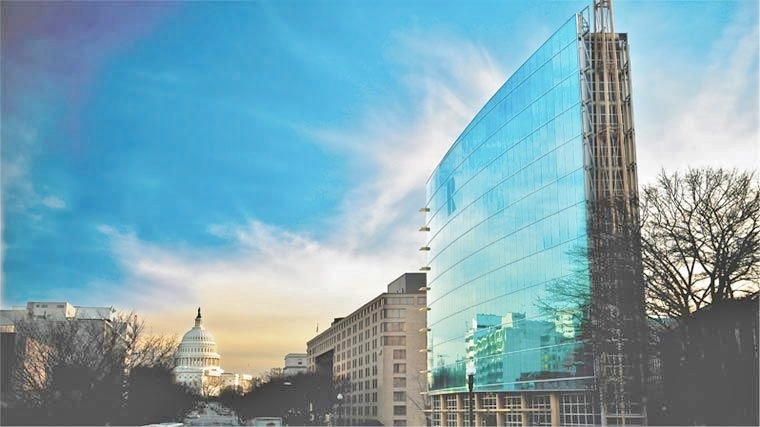 The 199A Qualified Business Income DeductionWhat Real Estate Professionals Should KnowDecember 17, 2019
Centerpiece of New Tax Law
Deduction for Qualified Business Income
Basics of Deduction for Qualified Business Income
Not an itemized deduction
Based on net business income, after other expenses deducted
Limited to non-specified service businesses – however, exception allows specified service business owners to take deduction up to income limits
For single taxpayers, limit is taxable income of $157,500
For joint returns, limit is taxable income of $315,000
Partial deduction available up to $207,500 for singles and $415,000 for joint
Basics of Deduction for Qualified Business Income
Specified service businesses are those in following fields:  
any trade or business involving the performance of services in the fields of health, law, accounting, actuarial science, performing arts, consulting, athletics, financial services, brokerage services, investing and investment management, trading, dealing in certain assets, or any trade or business where the principal asset of such trade or business is the reputation or skill of one or more of its employees.
2nd Set of Exceptions for Non-Specified Service Business Income (including RE brokerage)
These exceptions are for business owners with taxable income over limits:
For singles, limit is taxable income of $157,500
For joint returns, limit is taxable income of $315,000
Partial deduction available up to $207,500 for singles and $415,000 for joint
20% deduction is limited to the greater of:
50% of the W-2 wages paid by the business, or
Sum of 25% of the W-2 wages paid by the business, plus 2.5% of the original basis of depreciable property in the business
Thus, in order to receive 20% deduction, business must pay wages or own property or both
Example 1:  Amy Agent (single)
Prior Tax Law		New Tax Law
Net commission income	   	                $100,000	 	               $100,000
Personal exemption			     $  4,150		                     - 0 - 
Itemized deductions			     $19,000		                 $19,000
Taxable income (before deduction)	     $76,850	                            $81,000
Business income deduction (20%)	          - 0 - 		                 $16,200*
Tax					                 $14,951		                 $10,195


Overall tax savings compared with prior law = $4,756
Tax savings attributable to 199A deduction =  $3,565 


*Note: Amy’s deduction is limited to 20% of her taxable income.
Example 2:  Amy Agent (single w/pension)
Prior Tax Law	New Tax Law
Net commission income	   	    	    $100,000		    $100,000
Pension income (taxable) 		    $  20,000    	    $  20,000	
Personal exemption			    $    4,150		           - 0 -
Itemized deductions			    $  19,000		     $ 19,000
Taxable income (before deduction)	    $  96,850		     $101,000
Business income deduction (20%)	          - 0 - 		     $  20,000
Tax					                $ 20,100		     $  13,760

Overall tax savings compared with prior law = $6,340
Tax savings attributable to 199A deduction =  $4,770
Example 3: Carla and Bob Broker (married)
Prior Tax Law		    New Tax Law
Salary income (Carla)		         $  50,000                          $  50,000
Salary from brokerage (Bob)	         $150,000	 	      $150,000
Net brokerage income (Bob)	         $100,000		      $100,000
Personal exemptions		          $   8,300		            - 0 –
Itemized deductions		          $ 30,000		       $ 30,000
Taxable income			         $261,700		      $270,000
Business income deduction (20%)	    - 0 - 		      $  20,000
Tax					         $  61,578		      $  48,579



Overall tax savings compared with prior law = $12,999
Tax savings attributable to 199A deduction = $ 4,800
Example 4: Deborah Dynamo (single, no employees)
Prior Tax Law		New Tax Law
Net brokerage income	   	      	     $400,000		                $400,000
Personal exemptions 		                $    4,150		                       - 0 - 
Itemized deductions			     $  30,000                             $  30,000 
Taxable income			      	     $365,850		                 $370,000
Business income deduction (20%) 		 - 0 - 	                            $    1,750 *
Tax					                 $104,130  		      $104,577

Overall tax increase compared with prior law = $ 447


*$70,000 of original cost of business property x 2.5% = $1,750
Example 5: Deborah Dynamo (single, 1 employee)
Prior Tax Law		New Tax Law
Net brokerage income	   	      	     $400,000		                $400,000
Personal exemptions 		                $    4,150		                       - 0 - 
Itemized deductions			     $  30,000                             $  30,000 
Taxable income			      	     $365,850		                 $370,000
Business income deduction (20%) 		 - 0 - 	                            $   25,000 *
Tax					                 $104,130  		      $  96,440

Overall tax savings compared with prior law = $7,690
Tax savings attributable to 199A deduction = $ 8,750


* $50,000 x 50% = $25,000
   $50,000 x 25% = $12,500 + $70,000 x 2.5% = $1,750 = $14,250; higher of is $25,000
Example 6: David Developer (married)
Prior Tax Law		  New Tax Law
Salary from S corporation		               $  80,000	  	     $  80,000
Net income passed through		     	    $370,000	                $370,000
Personal exemptions (4 x $4,150)    	                   - 0 -** 		           - 0 - 
Itemized deductions			               $  31,100**	     $   35,000 
Taxable income			      	               $418,900		     $ 415,000
Business income deduction (20%)		          - 0 - 	                $    65,000*
Tax					                           $113,498                  $   75,379

Overall tax savings compared with prior law = $38,119
Tax savings attributable to 199A deduction = $21,250


*Note: David’s income is higher than $415K threshold, but since income is not from personal service, he still gets partial deduction based on $80K wages paid and depreciable property in business worth $1.8 million. $80,000 x 25% = $20,000 + $1,800,000 x 2.5% = $45,000 = $65,000.
**Note: At their income level, their personal exemptions are phased out and their itemized deductions are limited under the prior law.
Does Rental Income Qualify for the Deduction?
IRS Safe Harbor Rule
Requirements
Separate books & records
250 or more hours per year of “rental services”
3 of 5 rule for RE enterprises at least 4 years old
Must keep contemporaneous records of hours, description, dates, who performed
Cannot use on vacation homes, triple net leases
Can combine multiple rentals into “rental RE enterprise” but commercial & residential cannot be combined
What Are (and are not) Rental Services?
Included
Advertising
Negotiating/executing leases
Collecting rent
Operation, maintenance, repair
Management / supervision of employees & ICs
Not Included
Financial or investment activities
Planning or managing improvements
Time spent traveling to & from rentals
What If You Cannot Meet the Safe Harbor?
send an email to: 
Financialwellness@nar.realtor
Additional Resourcesvisit: financialwellness.realtor
Thank You For Your Time
Webinar Recording Available:
Friday, December 20th 

Visit – nar.realtor/cffw/webinars
FOR QUESTIONS/MORE INFORMATION EMAIL: 
financialwellness@nar.realtor
[Speaker Notes: Welcome…]